TUNNEL
Coach’s Box
Spectators
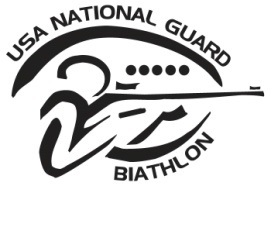 Distinguished Visitors
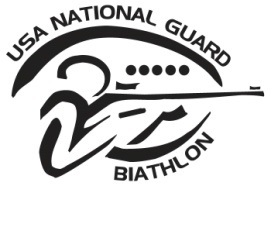 Distinguished Visitors
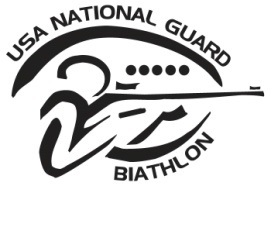 Medics
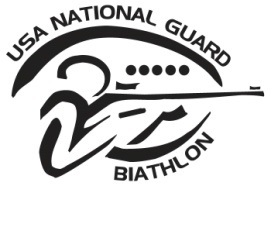 Media
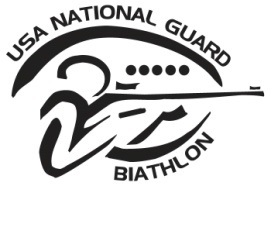 Media